სენაკის რაიონული (მათ შორის აბაშისა და მარტვილის მაგისტრატი) სასამართლოს 2020 წლის საქმიანობის ანგარიში
საქართველოს იუსტიციის უმაღლესი საბჭოს 2007 წლის 09 აგვისტოს N 1/150-2007 დადგენილებით დამტკიცდა “რაიონული (საქალაქო), თბილისისა და ქუთაისის სააპელაციო სასამართლოების შექმნის, მათი სამოქმედო ტერიტორიისა და მოსამართლეთა რაოდენობის განსაზღვრა”
სენაკის რაიონული  სასამართლოს შენობა 1986 წელს სპეციალურად სასამართლოსთვის აშენდა. 2009 წელს  სასამართლო სისტემის რეფორმის ფარგლებში განხორციელდა სასამართლო შენობის რეკონსტურქცია, რის შემდეგაც სასამართლომ ფუნქციონირება გააგრძელა განახლებულ შენობაში.სენაკის რაიონული სასამართლო პირველი ინსტანციის სასამართლოა საქართველოს საერთო სასამართლოების სისტემაში, რომელიც განიხილავს სისხლის, სამოქალაქო და ადმინისტრაციული კატეგორიის დავებს.2011 წლის 6 მაისიდან მოხდა სენაკის , აბაშისა და მარტვილის რაიონული სასამართლოების გაერთიანება.  სენაკის რაიონული სასამართლოს განსჯადობა ვრცელდება უშუალოდ სენაკის, ასევე აბაშისა და მარტვილის მუნიციპალიტეტებზე.
სენაკის რაიონული სასამართლო
სენაკი, შოთა რუსთაველის ქუჩა N 247
აბაშის მაგისტრატი სასამართლო 1980 წელს სასამართლოსთვის აშენდა, სასამართლო რეფორმის ფარგლებში 2009 წელს განხორციელდა სასამართლო შენობის  რეკონსტრუქცია და აბაშის მაგისტრატმა სასამართლომ ფუნქციონირება განაგრძო განახლებულ და თანამედროვე ტექნოლოგიით აღჭურვილ შენობაში.
აბაშის მაგისტრატი სასამართლო
აბაშა, სამუელ ცომაიას ქუჩა N 6
სასამართლო რეფორმის ფარგლებში 2009 წელს განხორციელდა მარტვილის  სასამართლო შენობის  რეკონსტრუქცია და მარტვილის მაგისტრატმა სასამართლომ ფუნქციონირება განაგრძო განახლებულ და თანამედროვე ტექნოლოგიით აღჭურვილ შენობაში.
მარტვილის მაგისტრატი სასამართლო
მარტვილი, ზვიად გამსახურდიას ქუჩა N 12
სენაკის რაიონული სასამართლოს შემადგენლობა განისაზღვრება სულ 4 მოსამართლით, საიდანაც:
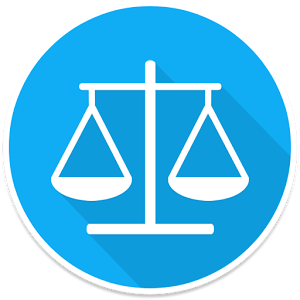 1 მაგისტრატი მოსამართლე         აბაშის მუნიციპალიტეტში
1 მაგისტრატი მოსამართლე მარტვილის მუნიციპალიტეტში
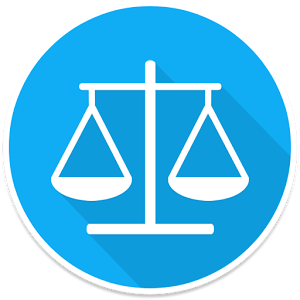 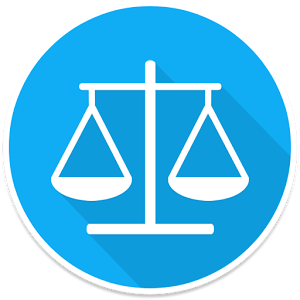 2020 წელში სენაკის რაიონულ სასამართლოში სამოსამართლო უფლებამოსილებას ახორციელებს 2 მოსამართლე, ერთი სენაკის რაიონული სასამართლოს მოსამართლე (თავმჯდომარე) და ერთი მარტვილის მუნიციპალიტეტის მაგისტრატი სასამართლოს მოსამართლე
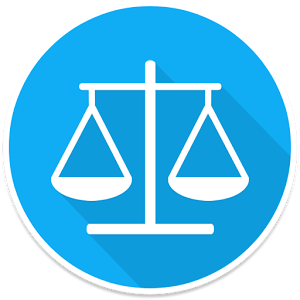 სენაკის რაიონული სასამართლოს 
ს ტ რ უ ქ ტ უ რ ა
1. სასამართლოს თავმჯდომარე;2. მოსამართლეები (მაგისტრატი მოსამართლე);3. სასამართლოს მენეჯერი - საკადრო და საორგანიზაციო საკითხთა განყოფილების უფროსი;3.1.1.მოსამართლის თანაშემწე;3.1.2. სხდომის მდივანი;3.2. კანცელარიისა და მოქალაქეთა მისაღების (განყოფილება)3.2.1. განყოფილების უფროსი;3.2.2. სპეციალისტი;3.3. მანდატურის სამსახური;3.3.1. სამსახურის უფროსი;3.3.2. მანდატური;3.4. მაგისტრატი მოსამართლის აპარატი;3.4.1. სხდომის მდივანი;3.4.2. სპეციალისტი;3.4.3. მანდატური;3.5. შრომითი ხელშეკრულებით დასაქმებული პირები:3.5.1. სპეციალისტი (სამეურნეო საკითხებში);3.5.2. ქსელის ადმინისტრატორი;3.5.3. კურიერი;3.5.4. კურიერ -მძღოლი;3.5.5. დამხმარე მოსამსახურე (დამლაგებელი)3.5.6. დამხმარე მოსამსახურე (დამლაგებელი - მაგისტრატი მოსამართლის აპარატში)
საშტატო ნუსხა
2020  წელშისენაკის რაიონულ სასამართლოში  ჩატარებული კონკურსების თაობაზე ი ნ ფ ო რ მ ა ც ი ა
I: 2019 წლის დეკემბერში სენაკის რაიონული სასამართლოს აპარატის მანდატურის სამსახურის მანდატურის - IV რანგის - პირველი კატეგორიის უმცროსი სპეციალისტის ერთ ვაკანტურ თანამდებობაზე და სენაკის რაიონული სასამართლოს აპარატის კანცელარიისა და მოქალაქეთა მისაღების სპეციალისტის - III რანგის - მესამე კატეგორიის უფროსი სპეციალისტის ერთ ვაკანტურ თანამდებობაზე გამოცხადებულ ღია კონკურსის საფუძველზე,  2020 წლის 23 იანვრის საკონკურსო კომისიის გადაწყვეტილებით უფლებამოსილ პირს დასანიშნად წარედგინა კომისიის შედეგად შერჩეული  ორი კანდიდატი, შესაბამის ვაკანტურ თანამდებობაზე;

II: 2020 წლის ივნისში გამოცხადდა ღია კონკურსი - სენაკის რაიონული სასამართლოს აპარატის მანდატურის სამსახურის მანდატურის - IV რანგის - პირველი კატეგორიის უმცროსი სპეციალისტის ვაკანტურ თანამდებობაზე (ერთი საშტატო ერთეული). საკონკურსო კომისიის 2020 წლის 9 ივლისის გადაწყვეტილებით კომისიის მიერ მიღებულ იქნა გადაწყვეტილება და სასამართლოს თავმჯდომარეს დასანიშნად წარედგინა შერჩეული კანდიდატი;

III: 2020 წლის ოქტომბერში გამოცხადდა დახურული კონკურსი - სენაკის რაიონული სასამართლოს აპარატის მანდატურის სამსახურის უფროსის - II რანგის - მეორადი სტრუქტურული ერთეულის  ვაკანტურ თანამდებობაზე (ერთი საშტატო ერთეული). საკონკურსო კომისიის 2020 წლის 27 ოქტომბრის გადაწყვეტილებით კომისიის მიერ მიღებულ იქნა გადაწყვეტილება და სასამართლოს თავმჯდომარეს დასანიშნად წარედგინა შერჩეული კანდიდატი;
2020 წელში სენაკის რაიონული სასამართლოდან პირადი განცხადების საფუძველზე გათავისუფლებული იქნა ორი მოხელე:მეორადი სტრუქტურული ერთეულის ხელმძღვანელი - საცხოვრებელი ადგილმდებარეობის შეცვლის გამო;პირველი კატეგორიის უმცროსი სპეციალისტი - სხვა სამსახურში გადასვლის გამო;
2020 წელში სენაკის რაიონული სასამართლოს აპარატის თანამშრომლების მიმართ დისციპლინური წარმოება დაწყებული არ ყოფილა და შესაბამისად  დისციპლინური სახდელი არ დადებიათ.
დისციპლინური წარმოება
2020 წელშისენაკის რაიონული სასამართლოს ერთ თანამშრომელს გამოეცხადა მადლობასამსახურებრივი მოვალეობის სანიმუშო და კეთილსინდისიერი შესრულებისათვის
წ ა ხ ა ლ ი ს ე ბ ა
შ ე ფ ა ს ე ბ ა
2020 წელს სენაკის რაიონული სასამართლოს 16 მოხელე შეფასდა - საუკეთესოდ
გენდერულ ჭრილში სენაკის რაიონულ სასამართლოში დასაქმებულ პირთა რაოდენობა
ქალი - 13მამაკაცი - 12
2020 წლისვ ა კ ა ნ ს ი ა
პირველი კატეგორიის უმცროსი სპეციალისტი - 1 საშტატო ერთეული;
კურიერი - შრომითი ხელშეკრულებით დასაქმებული პირი - 1 საშტატო ერთეული
2020 წელი პანდემია მსოფლიო პრობლემა და სენაკის რაიონული (მათ შორის აბაშისა და მარტვილის მაგისტრატი) სასამართლო
2020 წლის 11 მარტს მსოფლიოს ჯანმრთელობის ორგანიზაციამ (WHO) COVID-19 (იგივე - ახალი კორონავირუსი) პანდემიად გამოაცხადა. ,,საზოგადოებრივი ჯანმრთელობის შესახებ“ საქართველოს კანონის მე-3 მუხლის ,,ზ“ ქვეპუნქტის თანახმად, პანდემია არის გადამდები დაავადების უჩვეულოდ ფართო (რამდენიმე ქვეყნის, კონტინენტის ან მსოფლიოს მასშტაბით) გავრცელება, რომელიც მოიცავს მოსახლეობის მნიშვნელოვან ნაწილს.

საქართველოს იუსტიციის უმაღლესი საბჭოს რეკომენდაციების საფუძველზე,  სენაკის რაიონული სასამართლოს მიერ მიღებული ბრძანებები COVID-19 დაკავშირებით
2020 წლის მარტიდან სენაკის რაიონულ (მათ შორის აბაშისა და მარტვილის მაგისტრატ) სასამართლოში სასამართლო სხდომები ტარდება დისტანციურ რეჟიმში Skype, Webex და Meet პროგრამების მეშვეობით, სენაკის რაიონული სასამართლოს ორ სხდომის დარბაზში, აბაშის მაგისტრატი სასამართლოს ერთ სხდომის დარბაზში და მარტვილის მაგისტრატი სასამართლოს ერთ სხდომის დარბაზში მოეწყო  შესაბამისი პროგრამები. 2020 წელში დისტანციურად ჩატარებული იქნა 858 სხდომა. ამასთან სენაკის რაიონულ სასამართლოს შენობაში მოეწყო იზოლირებული სივრცე შესაბამისი კომპიუტერული ტექნიკით, რაც შესაძლებელს ხდის სასამართლოში გამოცხადებული პირი დაიკითხოს დისტანციურად, რათა უზრუნველყოფილი იყოს ყველა პირთა ჯანმრთელობის უსაფრთხოება, შესაძლებლობის ფარგლებში აპარატის თანამშრომლები გადაყვანილ იქნენ დისტანციურ რეჟიმზე, მათ სამსახურში გამოსვლა უწევდათ მორიგეობით.
მონაცემები საჯარო ინფორმაციის მოთხოვნასთან დაკავშირებით2020 წელში სენაკის რაიონულ სასამართლოში შემოვიდა - 15 განცხადება, საიდანაც:
2020 წელი დაფინანსება და ხარჯთაღრიცხვა
კვარტალური მონაცემები დაფინანსება და ხარჯთაღრიცხვა
2020 წლის - პირველი კვარტალი

2020 წლის 1 იანვრიდან 2020 წლის 31 მარტის ჩათვლით სენაკის რაიონული სასამართლოს თანამდებობის პირებზე გაცემული სარგო, დანამატი და პრემია ჯამურად შეადგენს 40089 (ორმოცი ათას ოთხმოცდაცხრა) ლარს, ხოლო სხვა თანამშრომლებზე გაცემული სარგო, დანამატი და პრემია ჯამურად შეადგენს 88894 (ოთხმოცდარვა ათას რვაასოთხმოცდათოთხმეტ) ლარს.

2020 წლის 1 იანვრიდან 2020 წლის 31 მარტის ჩათვლით სენაკის რაიონუნლი სასამართლოს თანამდებობის პირებზე ქვეყნის გარეთ და ქვეყნის შიგნით ოფიციალურ და სამუშაო ვიზიტებისათვის თანხა არ დახარჯულა, ასევე არ დახარჯულა თანხა სასამართლოს სხვა თანამშრომლებზე ქვეყნის შიგნით და ქვეყნის გარეთ ოფიციალური და სამუშაო ვიზიტებისათვის.
2020 წლის - მეორე კვარტალი

2020 წლის 1 აპრილიდან 2020 წლის 30 ივნისის ჩათვლით სენაკის რაიონული სასამართლოს თანამდებობის პირებზე გაცემული სარგო, დანამატი და პრემია ჯამურად შეადგენს 35220 (ოცდათხუთმეტი ათას ორასოცი) ლარს, ხოლო სხვა თანამშრომლებზე გაცემული სარგო, დანამატი და პრემია ჯამურად შეადგენს 74321 (სამოცდათერთმეტი ათას სამასოცდაერთი) ლარს.
2020 წლის 1 აპრილიდან 2020 წლის 30 ივნისის ჩათვლით სენაკის რაიონული სასამართლოს თანამდებობის პირებზე ქვეყნის გარეთ და ქვეყნის შიგნით ოფიციალურ და სამუშაო ვიზიტებისათვის თანხა არ დახარჯულა, ასევე არ დახარჯულა თანხა სასამართლოს სხვა თანამშრომლებზე ქვეყნის შიგნით და ქვეყნის გარეთ ოფიციალური და სამუშაო ვიზიტებისათვის.
კვარტალური მონაცემები დაფინანსება და ხარჯთაღრიცხვა
2020 წლის - მეოთხე კვარტალი

2020 წლის 1 ოქტომბრიდან 2020 წლის 31 დეკემბრის ჩათვლით, სენაკის რაიონული სასამართლოს თანამშრომლებზე გაცემული სარგო, დანამატი და პრემია ჯამურად შეადგენს 35510 (ოცდათხუთმეტი ათას ხუთათი) ლარს, ხოლო სხვა თანამშრომლებზე გაცემული სარგო, დანამატი და პრემია ჯამურად ჯამურად შეადგენს 67710 (სამოცდაშვიდი ათას შვიდასი) ლარს. 

2020 წლის 1 ოქტომბრიდან 2020 წლის 31 დეკემბრის ჩათვლით, სენაკის რაიონული სასამაღთლოს თანამდებობის პირებისა და სასამართლოს სხვა თანამშრომლების ქვეყნის შიგნით და ქვეყნის გარეთ ოფიციალურ და სამუშაო ვიზიტებისათვის მივლინების თანხა არ დახარჯულა.
2020 წლის - მესამე კვარტალი

2020 წლის 1 ივლისიდან 2020 წლის 30 სექტემბრის ჩათვლით სენაკის რაიონული სასამართლოს თანამდებობის პირებზე გაცემული სარგო, დანამატი და პრემია ჯამურად შეადგენს 34753 (ოცდათოთხმეტი ათას შვიდასორმოცდაცამეტი ლარი) ლარს, ხოლო სხვა თანამშრომლებზე გაცემული სარგო, დანამატი და პრემია ჯამურად შეადგენს 77471 (სამოცდაჩვიდმეტი ათას ოთხასსამოცდათერთმეტი ლარი) ლარს.

2020 წლის 1 ივლისიდან 2020 წლის 30 სექტემბრის ჩათვლით სენაკის რაიონული სასამართლოს თანამდებობის პირებზე და სხვა თანამშრომლებზე ოფიციალურ და სამუშაო ვიზიტებისათვის ქვეყნის შეიგნით და ქვეყნის გარეთ მივლინების თანხა არ დახარჯულა.
ავტოსატრანსპორტო საშუალებები
სენაკის რაიონული სასამართლოს სარგებლობაშია შემდეგი ავტოსატრანსპორტო საშუალებები:

KIA-OPTIMA 2012
HYUNDAI-I10 2014

       2020 წლის პირველი იანვრიდან, 2020 წლის 31 დეკემბრის ჩათვლით სენაკის რაიონული სასამართლოს სარგებლობაში არსებულ ავტოსატრანსპორტო საშუალებებზე გაწეული ტექნიკური მომსახურების ხარჯი შეადგენს 5143,4 ლარს, ხოლო საწვავით უზრუნველყოფაზე გაწეული ხარჯი შეადგენს 9572,75 ლარს.
2020 წლის სენაკის რაიონული სასამართლოს ს ტ ა ტ ი ს ტ ი კ ა
სენაკის რაიონული სასამართლოს აღკვეთის ღონისძიებების 2020 წლის ს ტ ა ტ ი ს ტ ი კ ა
2020 წელი   სენაკის რაიონული სასამართლო
სენაკის რაიონული სასამართლო 2020 წელი საგამოძიებო მოქმედებებისსტატისტიკური მონაცემები
სენაკის რაიონული სასამართლო2020 წელი სტატისტიკური მონაცემები ადმინისტრაციული სამართალდარღვევის საქმეებზე
2020 წლის აბაშის მაგისტრატი სასამართლოს ს ტ ა ტ ი ს ტ ი კ ა
აბაშის მაგისტრატი სასამართლოს აღკვეთის ღონისძიებების 2020 წლის ს ტ ა ტ ი ს ტ ი კ ა
2020 წელი   აბაშის მაგისტრატი სასამართლო
აბაშის მაგისტრატი სასამართლო 2020 წელი საგამოძიებო მოქმედებებისსტატისტიკური მონაცემები
აბაშის მაგისტრატი სასამართლო2020 წელი სტატისტიკური მონაცემები ადმინისტრაციული სამართალდარღვევის საქმეებზე
2020 წლის მარტვილის მაგისტრატი სასამართლოს ს ტ ა ტ ი ს ტ ი კ ა
მარტვილის მაგისტრატი სასამართლოს აღკვეთის ღონისძიებების 2020 წლის ს ტ ა ტ ი ს ტ ი კ ა
2020 წელი   მარტვილის  მაგისტრატი სასამართლო
მარტვილის მაგისტრატი სასამართლო 2020 წელი საგამოძიებო მოქმედებებისსტატისტიკური მონაცემები
მარტვილის მაგისტრატი სასამართლო2020 წელი სტატისტიკური მონაცემები ადმინისტრაციული სამართალდარღვევის საქმეებზე
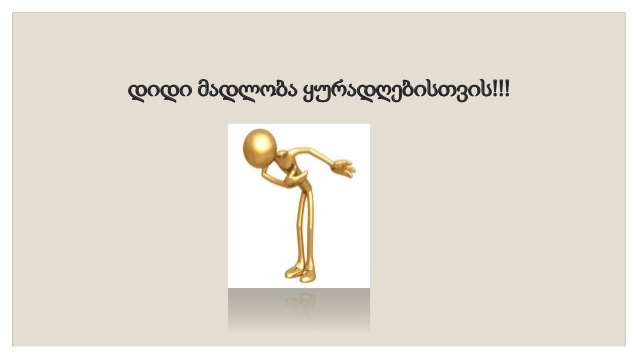